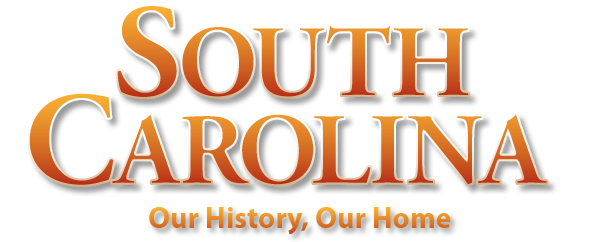 Chapter 16: South Carolina Up to Date
STUDY PRESENTATION
© 2022 Clairmont Press
Section 1: Population: More People, More Diversity 
Section 2: The Economy and the Environment
Section 3: The Political Scene: 1980-2020
Section 4: The Broader Culture
2
South Carolina Up to Date
South Carolinians are creative.
Creativity is expressed in different ways.
Gullah sweetgrass baskets
Charleston ironwork (Simmons)
Writing (Conroy)
Astronauts (Bolden, Casper, Coleman, Culbertson, Duke, and McNair)
3
Section 1: Population: More People, More Diversity
Essential Question: What population trends are affecting South Carolina today?
4
Section 1: Population: More People, More Diversity
What terms do I need to know? 
quota
affluent
per capita
5
United States Population Trends
U.S. population is increasing and becoming more diverse
Immigration law of 1965 encouraged foreigners with skills and education
Law gave preference to relatives with families here
Hispanics and Latinos are the fastest growing ethnic group
Immigration has created controversy
6
South Carolina Population Trends
State is growing faster than the U.S.
Former residents of urban areas of Rustbelt
Retirees headed to coast
Temporary relocation of corporate professionals
African American and Hispanic populations increasing
Increase in Congressional representation
Rural population shrinking, cities growing
More affluent, per capita increases
More than one breadwinner per family
Unemployment above national average
1 in 5 in poverty
More residents own homes than national average
Return to Main Menu
7
Section 2: The Economy and the Environment
Essential Question: How have changes in the economy affected the lives of South Carolinians?
8
Section 2: Early Explorations and Attempted Settlements
What terms do I need to know? 
globalization
multiplier effect
conflict of interest
9
The New Industries
Automobile and related industries (e.g. German - BMW)
Tire manufacturing (e.g. French - Michelin)
International Center for Automotive Research at Clemson University
10
The New Industries: Globalization
Foreign investments
Economic interdependence
Historically marketed rice, cotton, or textiles to the world
Never economically self-sufficient
Increased international exchange and dependence due to technology
11
The New Industries: The Benefits of the Multiplier Effect
Increase in service jobs
Doctors
Lawyers
Waiters
Carpenters
Increased economic activity 
Automotive industry
Production of military vehicles (Force protection)
Aircraft industry (Boeing)
12
The New Industries: The Problems of Growth
Economic growth in few urban counties
Rural counties economically stagnant
Fewer manufacturing jobs statewide
Machinery replaced workers
Manufacturing moved overseas 
Textile industry declining
13
Major Contributors to the Economy
U.S. military: sends federal money to the state to support military bases
Tourism is important in the coastal areas and brings in lots of money to local businesses.
Sand dunes on Myrtle Beach
14
Environmental Concerns
Beach development
Erosion of beaches
Pollution of water, air, salt marshes
Chemical factories
Poisonous toxic waste left behind must be cleaned up
Storage of much of nation’s nuclear waste
Radioactive for thousands of years
No suitable permanent safe storage yet available
15
Environmental Concerns: Agencies Protecting the Environment
Federal – Environmental Protection Agency (EPA)
State – South Carolina Department of Health and Environmental Control (DHEC)
Conflict of interest 
Bringing new jobs to state
Protecting the environment
16
Environmental Concerns: Land Conservation
Need to permanently preserve open spaces and land for parks
Historical significance
Ecologically sensitive
Exceptionally beautiful
Government and private initiatives
Easements
Legislative allocations
Return to Main Menu
17
Section 3: The Political Scene: 1980-2020
Essential Question: How has politics in South Carolina changed since the 1980s?
18
Section 3: The Political Scene: 1980-2020
What terms do I need to know? 
weapons of mass destruction (WMD)
Great Recession
Education Improvement Act (EIA)
voucher
19
National Politics
Ronald Reagan (R)(1981-1989)
Conservative judicial appointments
End of the Cold War
Shift to the political right
Tripled the national debt
George H. W. Bush (R)(1989-1993)
Conservative judicial appointments
Gulf War
Bill Clinton (D)(1993-2001)
Federal budget surplus
Partisan politics
Trade agreements that increased globalization
Welfare changes
20
National Politics
George W. Bush (R)(2001-2009)
Controversial election
Doubled national debt
Great Recession
September 11, 2001
War in Iraq and in Afghanistan
Barack Obama (D)(2009-present)
Affordable Care Act
Fiscal intervention in private sector
Great Recession
Increasing national debt
Push to defeat ISIS; death of Osama bin Laden
21
National Politics
Donald Trump (R)(2017-2021)
Coronavirus response
Created Space Force (sixth branch of the Armed Forces)
Destruction of the “ISIS Caliphate” 
First Step Act (criminal-justice reform) 
Immigrants at the border with Mexico
Race Relations, Protests, and Violence
Trade conflicts with China  
US-Mexico-Canada (USMCA) Agreement 
Joe Biden (D)(2021-present)
Coronavirus response
Immigrants at the border with Mexico
22
South Carolina Politics
South Carolina is usually more conservative than the United States as a whole.
As U.S. moved right, S.C. moved further right
Republicans gained overall in 2020 election
23
South Carolina Politics: Richard W. Riley
1979-1987, moderate Democrat
Education Improvement Act
Two term gubernatorial constitutional amendment
Unitary state court system
Merit selection of judges
Limitations on nuclear waste dumping
President Clinton’s Secretary of Education
24
South Carolina Politics: Carroll A. Campbell Jr.
1987-1995, partisan Republican
Hurricane Hugo
Ethics legislation
Reform of government structure
Republican control of the S.C. House
First female and first African American court justices
25
South Carolina Politics: David M. Beasley and the Confederate Flag Controversy
1995-1999, Republican
“Christian right”
Advocated removal of Confederate flag from state house
Bad for business
Racially controversial
Contributed to his defeat
Flag Compromise in 2000
Removed from dome and placed at State House Confederate Memorial
Built African-American history monument at State House
26
South Carolina Politics: James H. Hodges
1999-2003, Democrat
First Steps
Lottery for education
Flag relocation
27
South Carolina Politics: Mark Sanford
2003-2011, conservative Republican
Educational vouchers
Limited government
Forced to accept U.S. stimulus money
Censured for ethics violations
28
South Carolina Politics: Nimrata “Nikki” Randhawa Haley
2011-2017, Republican
First minority governor
First female governor
Fiscal conservative
29
South Carolina Politics: Henry Dargan McMaster
2017-present, Republican
Coronavirus pandemic response
Increased employment rate
Teacher shortage and increasing teachers’ salaries
30
Section 4: The Broader Culture
Essential Question: How have cultural changes affected South Carolinians in recent years?
31
Section 4: The Broader Culture
What terms do I need to know? 
culture
popular culture
Spoleto Festival USA
32
Expanding Cultural Opportunities
State Museum in Columbia
Aquariums in Myrtle Beach and Charleston
Riverbanks Zoo and Garden in Columbia
33
Opportunities Everywhere
115 museums 
Local history museums
Specialty museums
34
Fairs, Festivals, Food, and Fun
Provide popular cultural activities
Product, sports, music, cultural, and transportation festivals
Reenactments
35
Performing and Visual Arts
Spoleto Festival USA in Charleston
Music, dance, theater, and visual arts
Boon to tourism
Amateur and professional
Bands and orchestras
Ballet companies
Theaters
Museums of visual arts
36
Changing Communications
Technology 
Individualized musical choices
New cultural communities
Access to powerful mobile computing
37
Religion
Creates beneficial institutions
Uses government for humanitarian purposes
Expresses a more openly political voice
Counter measures
Lottery
Relaxed restrictions on drinking
Removal of ban on Sunday activities
Increased number of women in church leadership positions
38
Women in South Carolina and the United States
Increased participation in the political process
Increased number of government office holders 
Higher college enrollment than men
39
Race Relations
Evidence of growing, united multiracial society
Public spaces, schools, and workplace increasingly diverse
Government diversity mirrors society
Integration evident to some degree in most neighborhoods
Settlement of Catawba land dispute
40
Image Credits
Slide 1: Ted Kerwin Wikimedia Commons; Slide 2: Public Domain Wikimedia Commons; Slide 14: Public Domain on Wikipedia; Slide 23: Public Domain on Wikimedia Commons; Slide 41: Andy Montgomery Wikipedia Commons
Return to Main Menu
41